PHÒNG GIÁO DỤC VÀ ĐÀO TẠO QUẬN LONG BIÊN
Trường mầm non Nắng Mai
XÁC ĐỊNH PHÍA TRÊN, PHÍA DƯỚI CỦA BẢN THÂN!
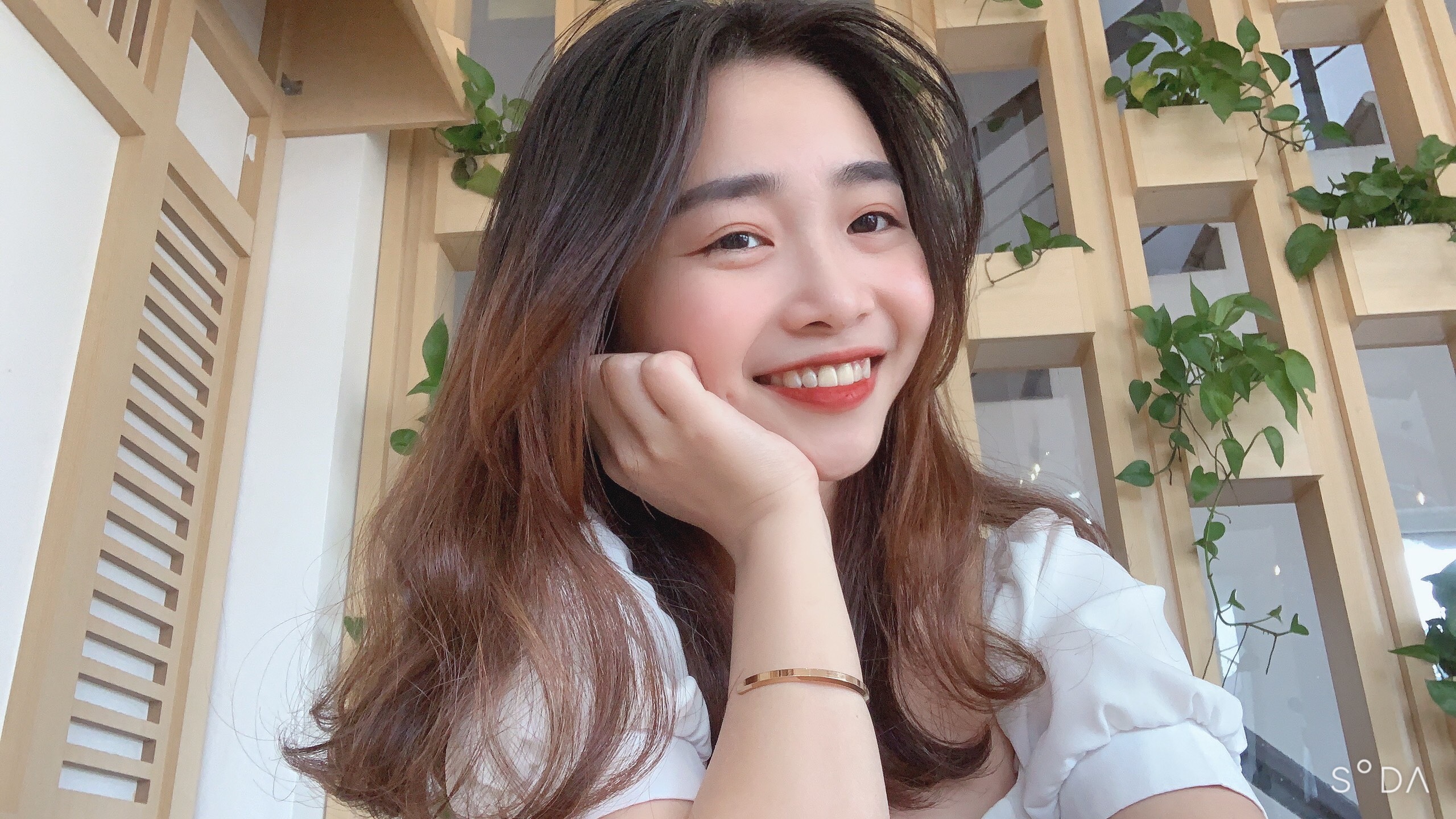 Lứa tuổi: MGN 4-5 tuổiThiết kế bài giảng: Gv Thạch Lan Hương
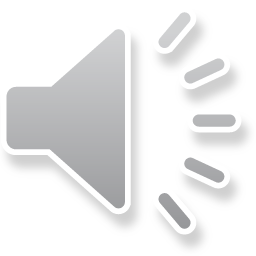 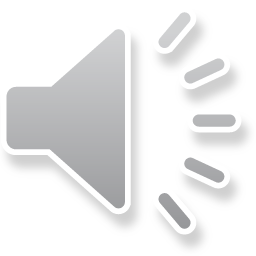 STAND UP SIT DOWN SONG
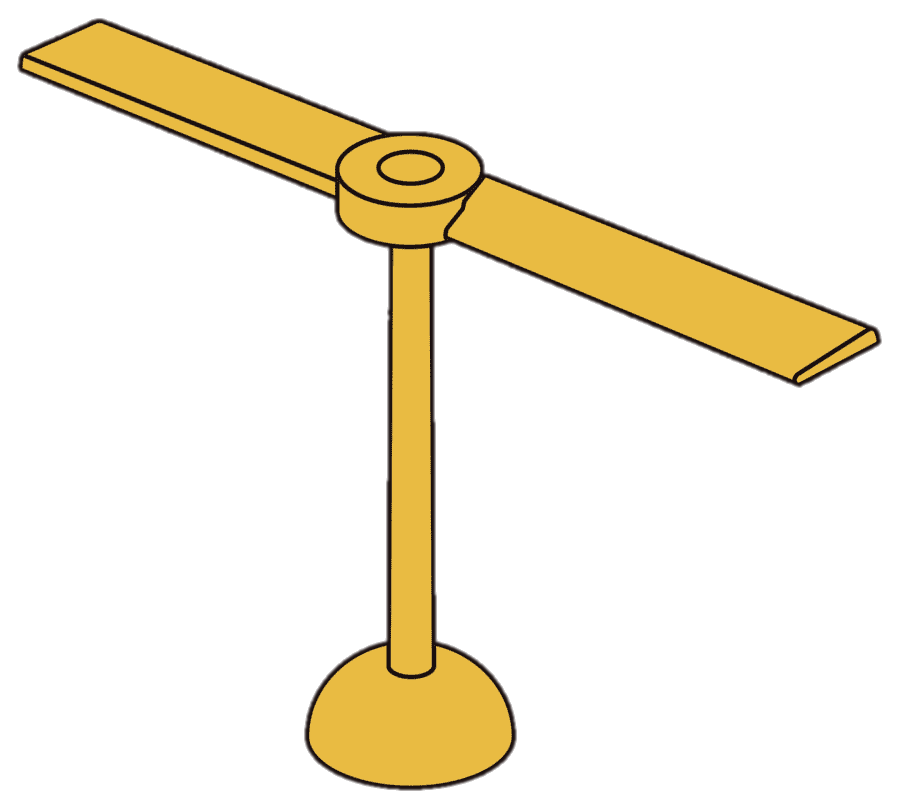 Phía dưới
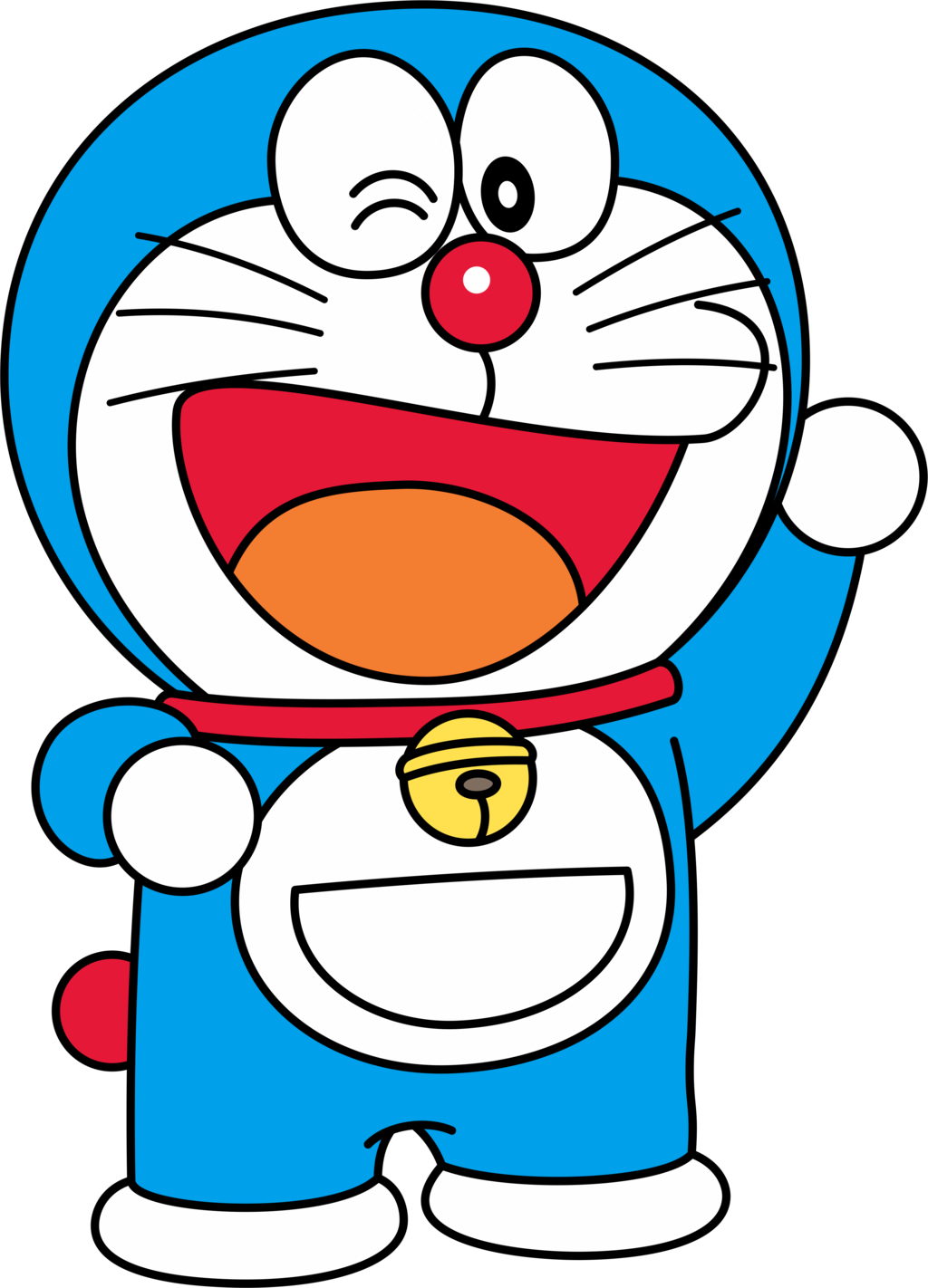 Phía trên
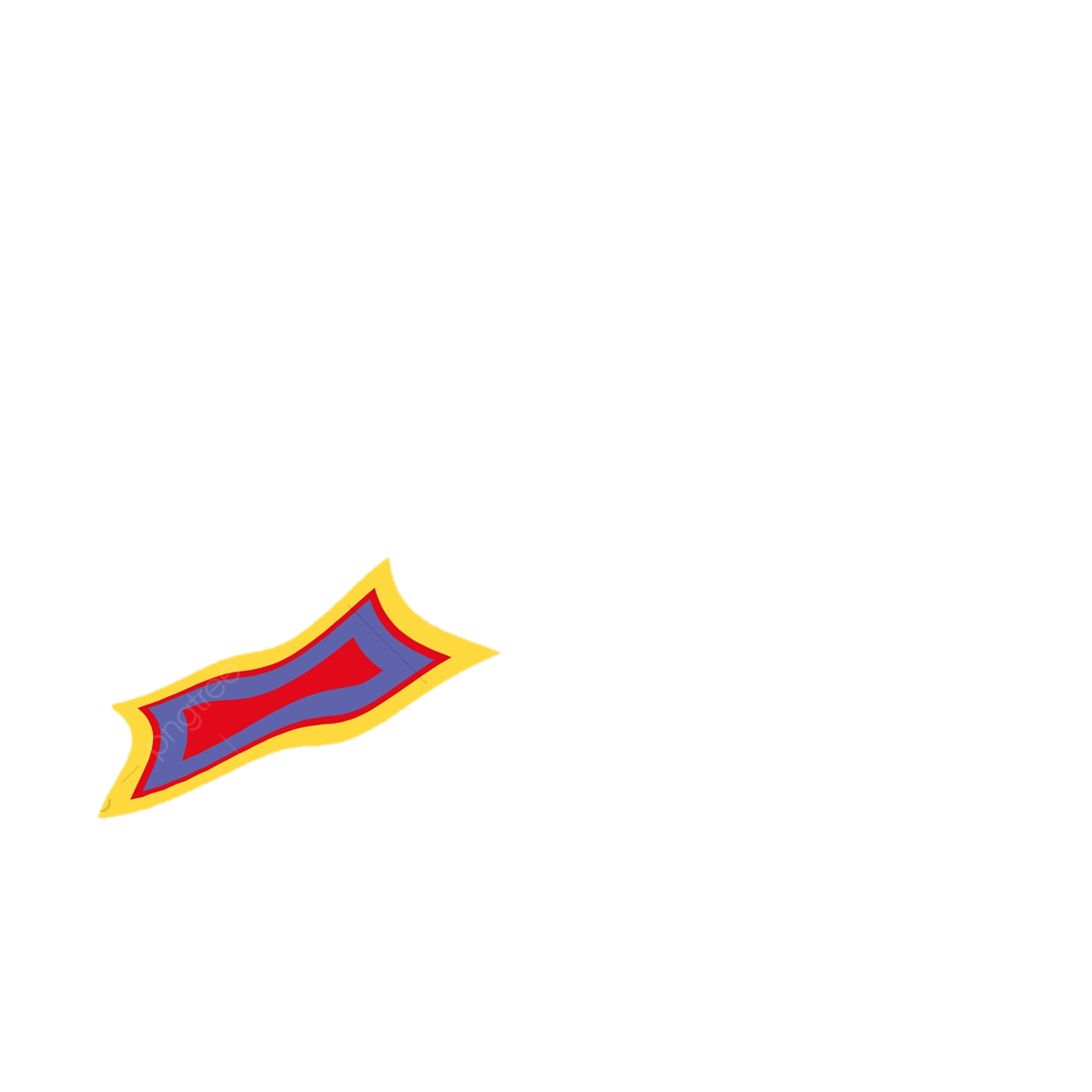 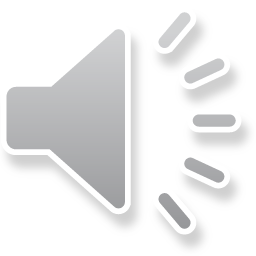 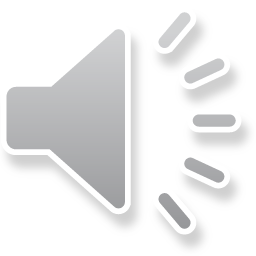 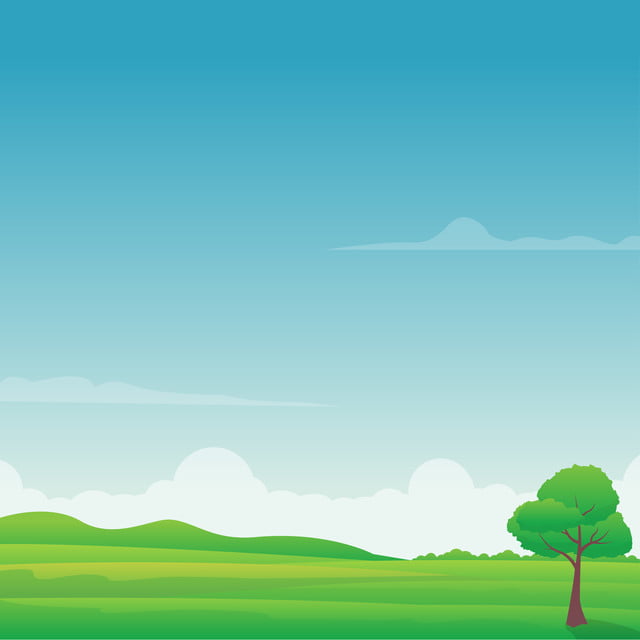 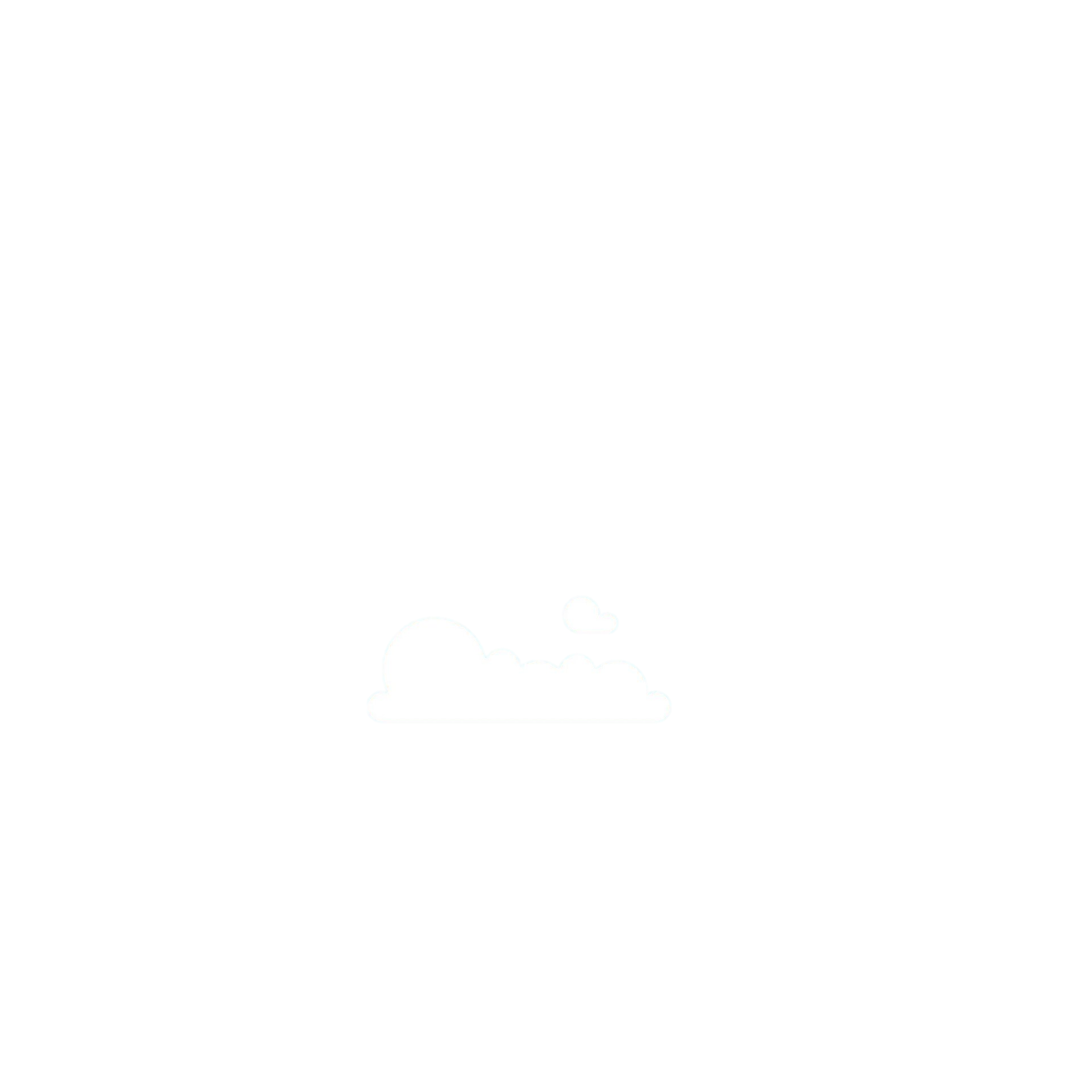 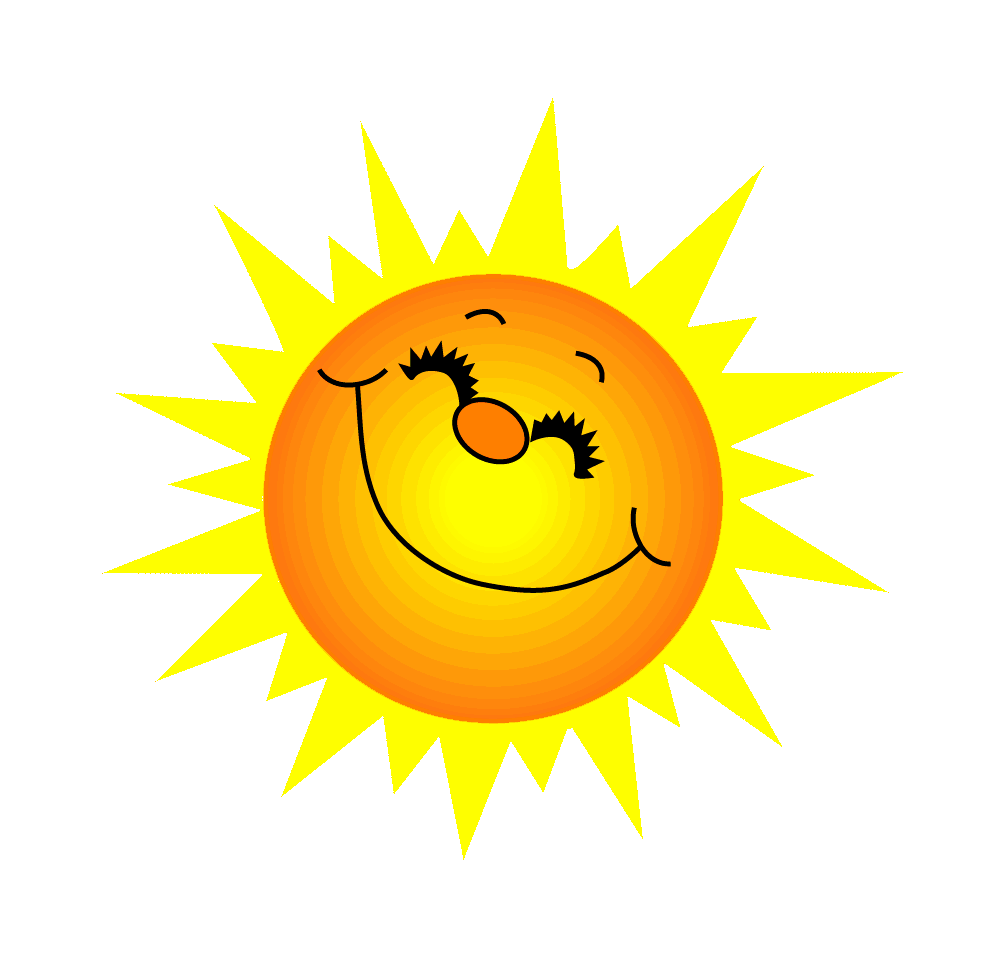 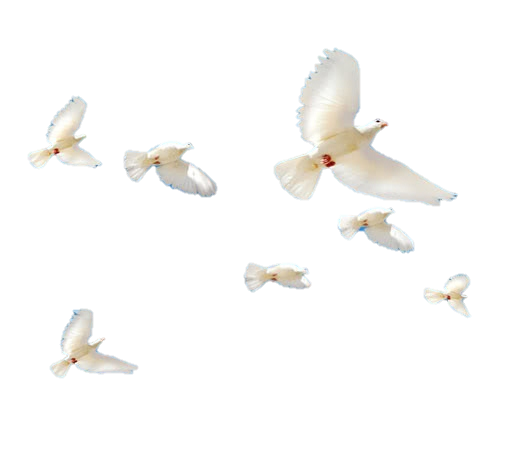 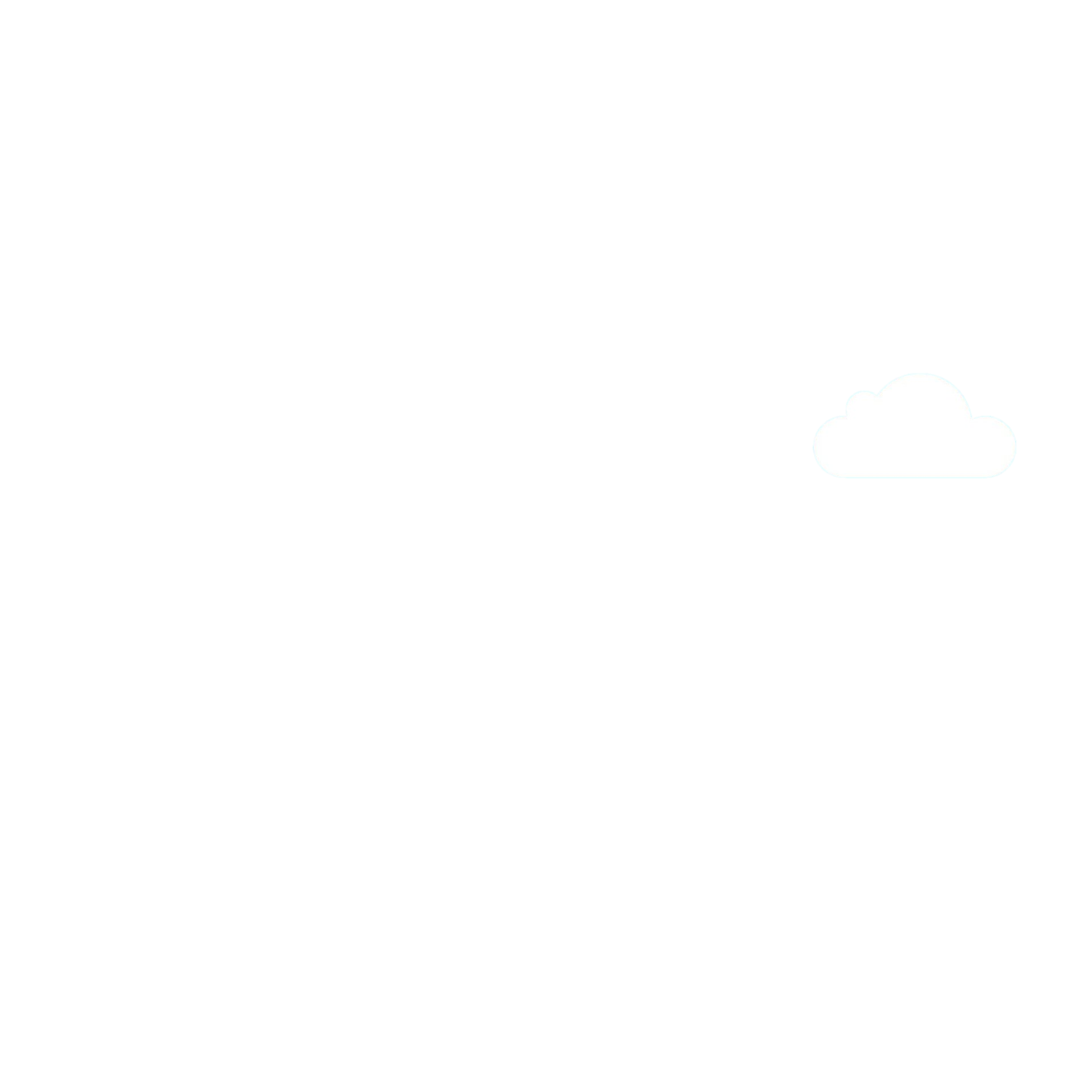 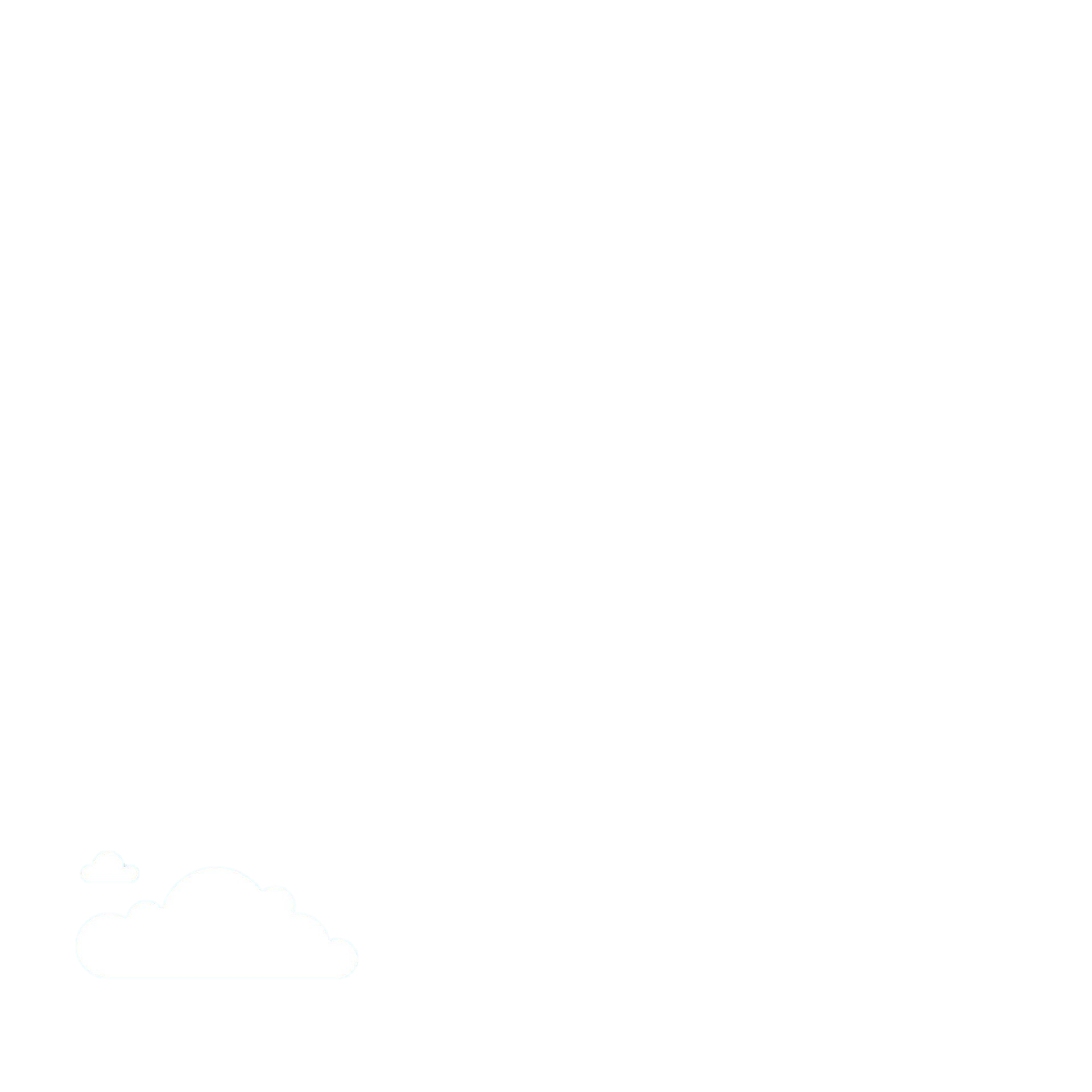 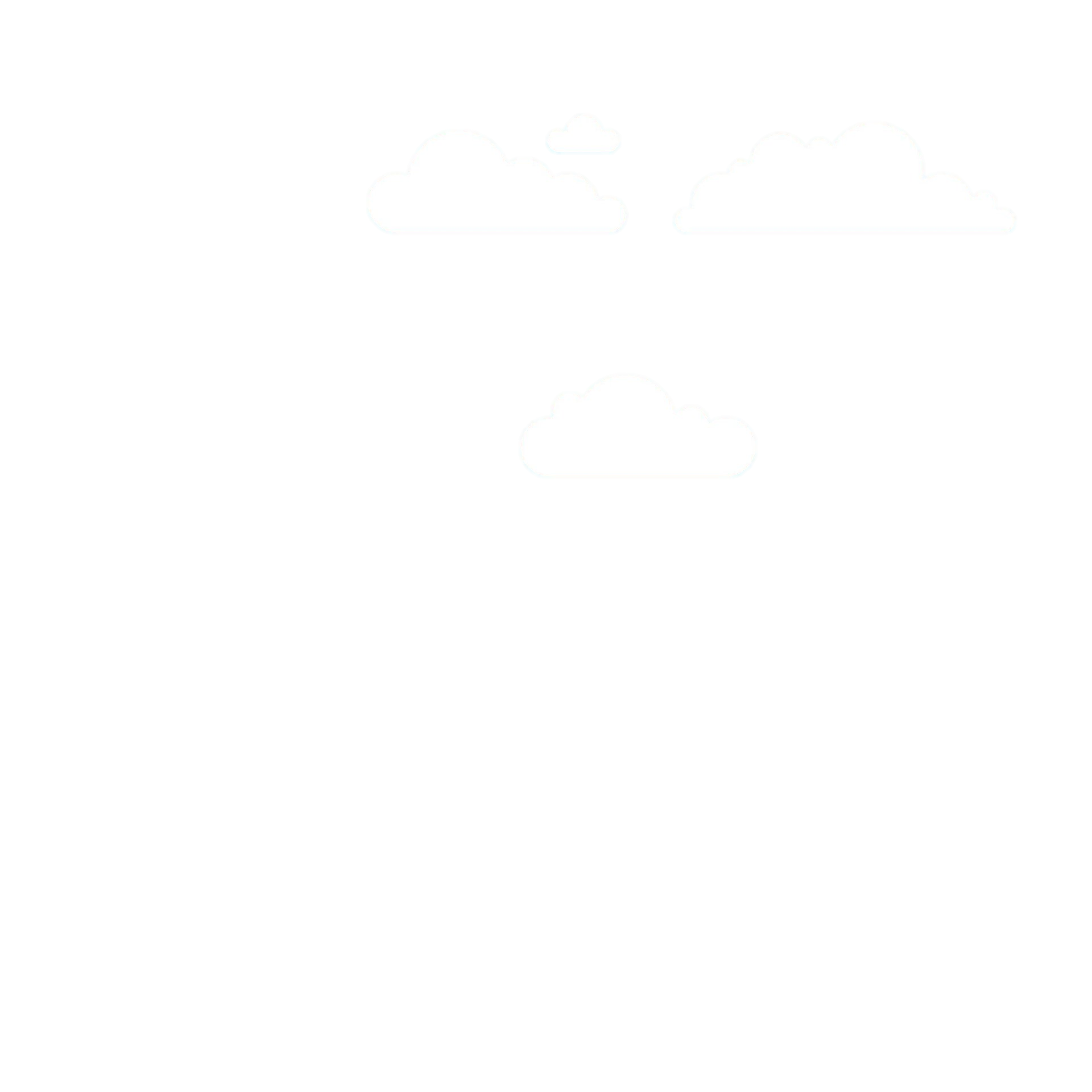 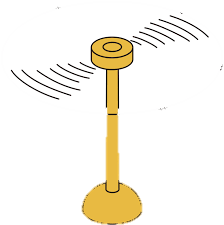 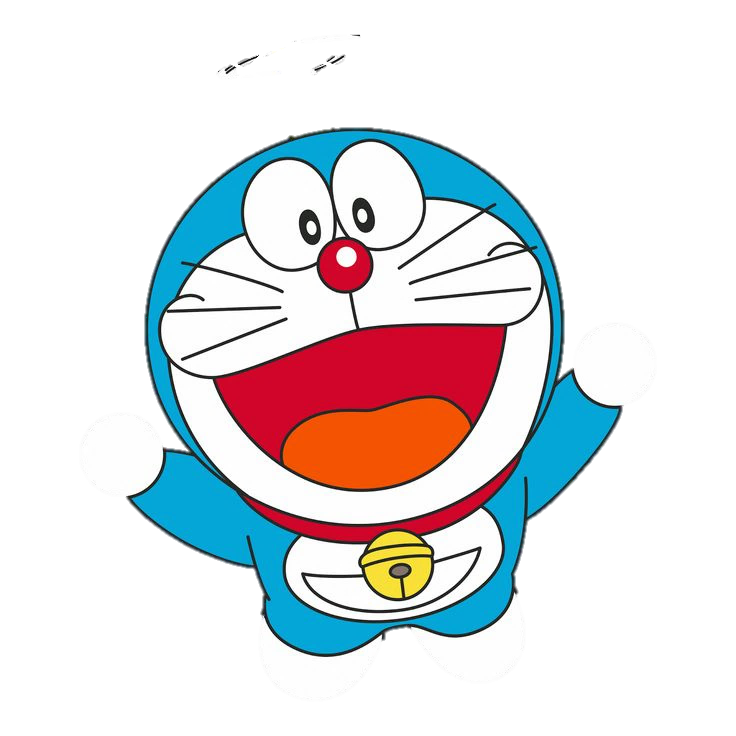 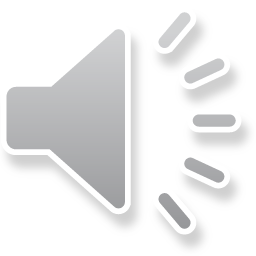 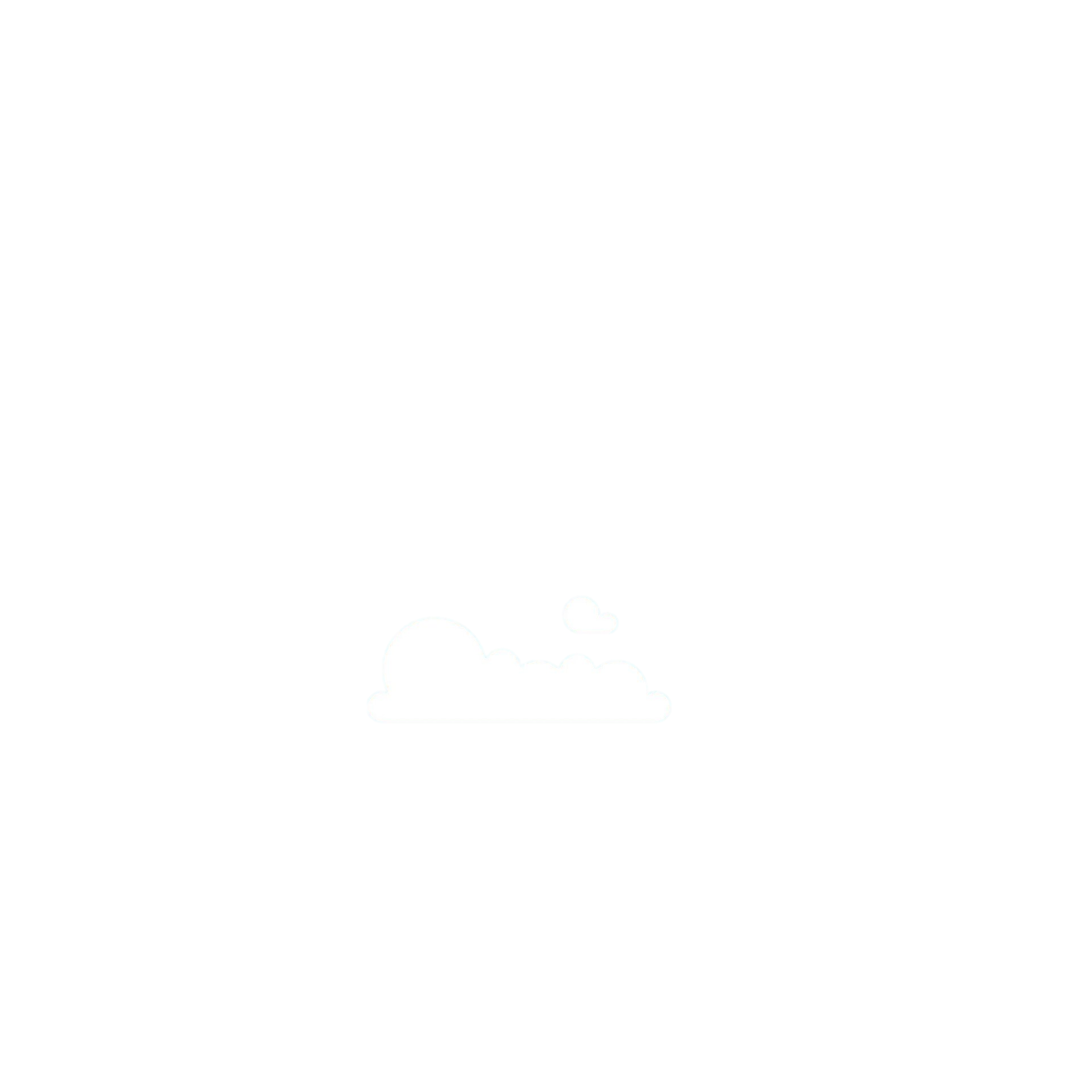 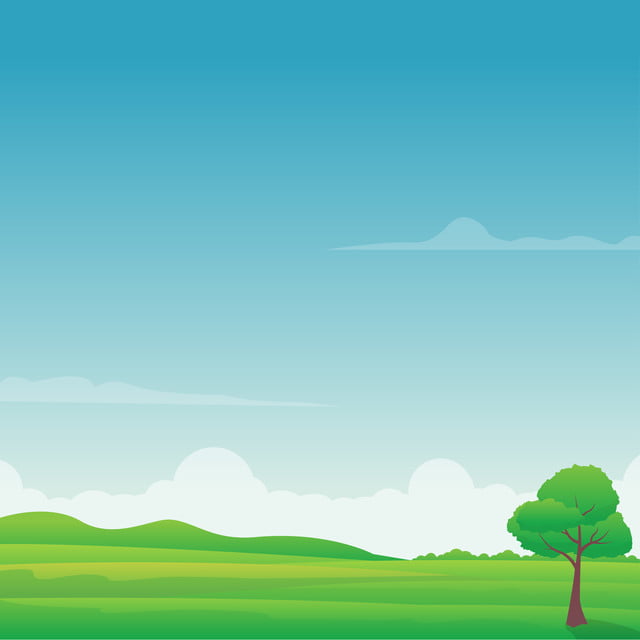 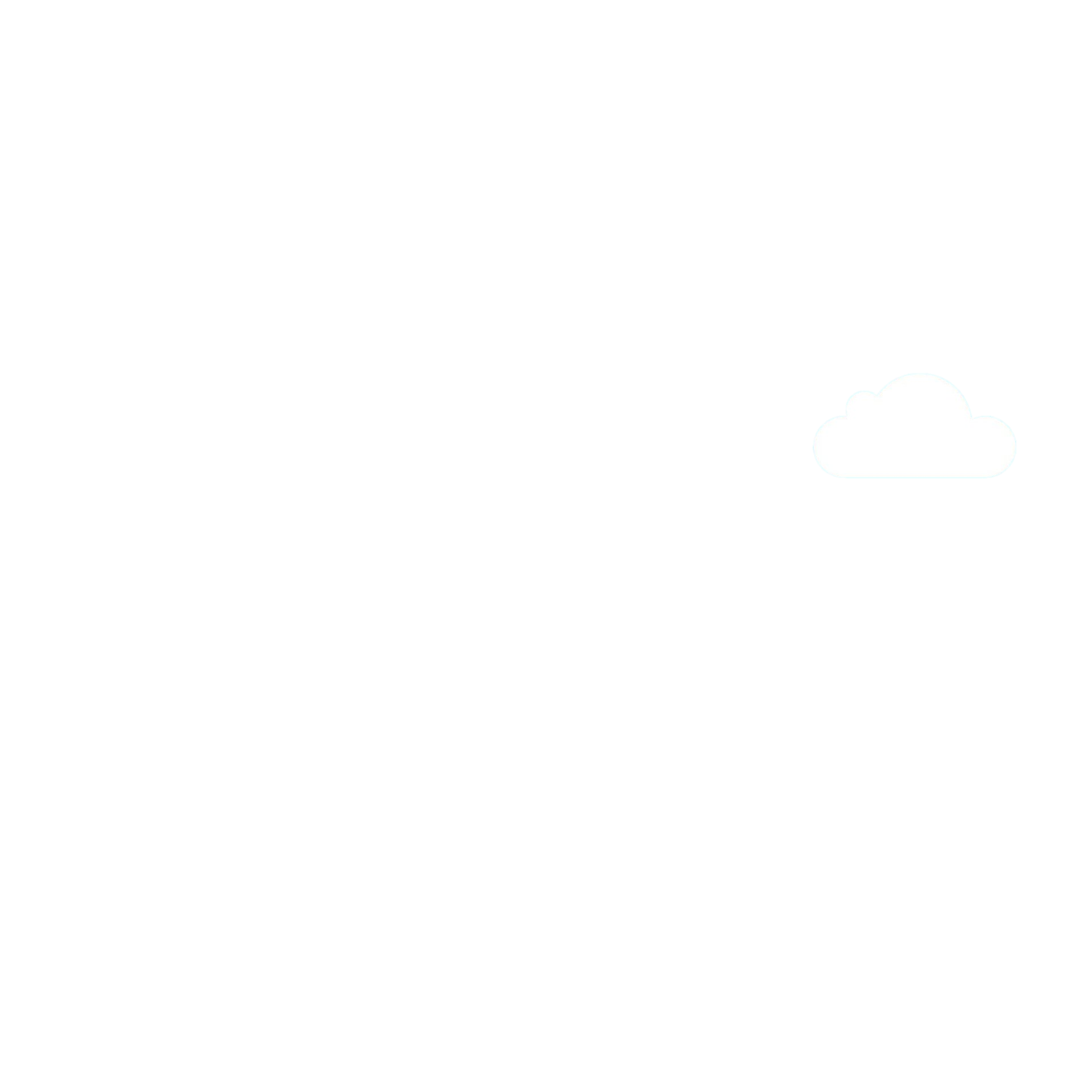 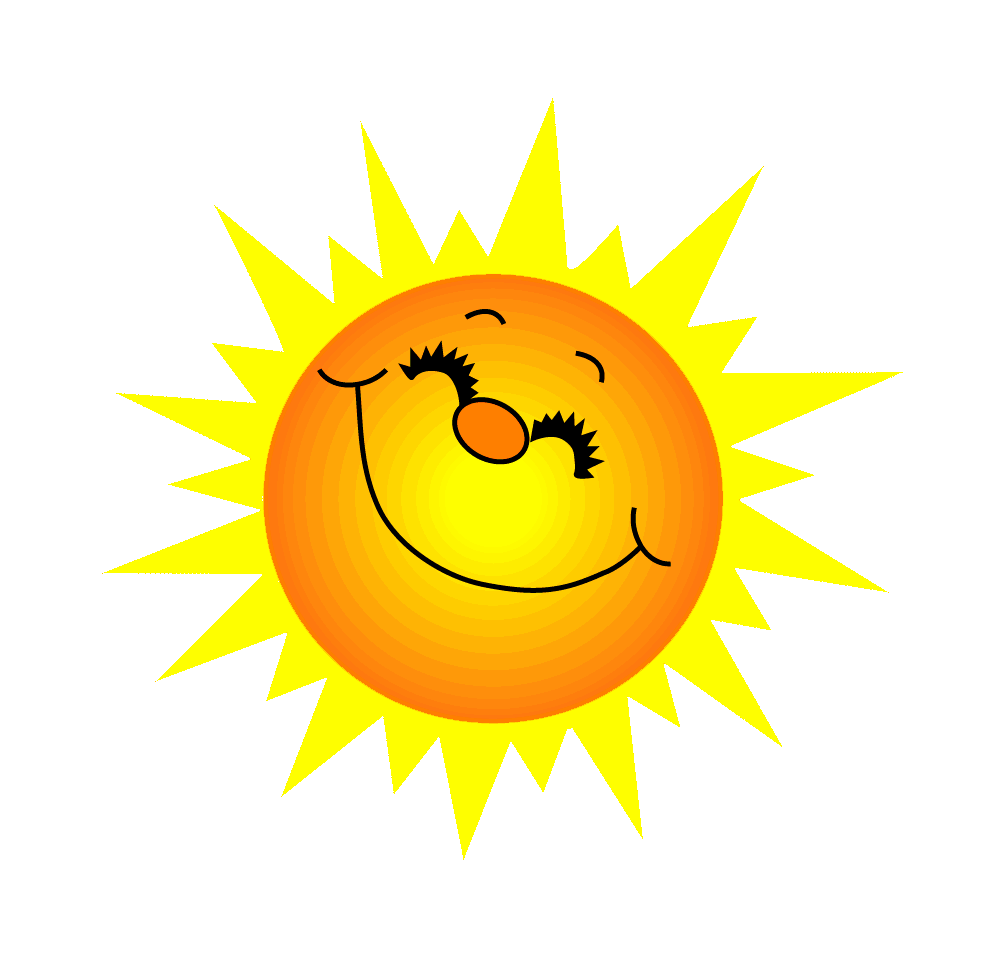 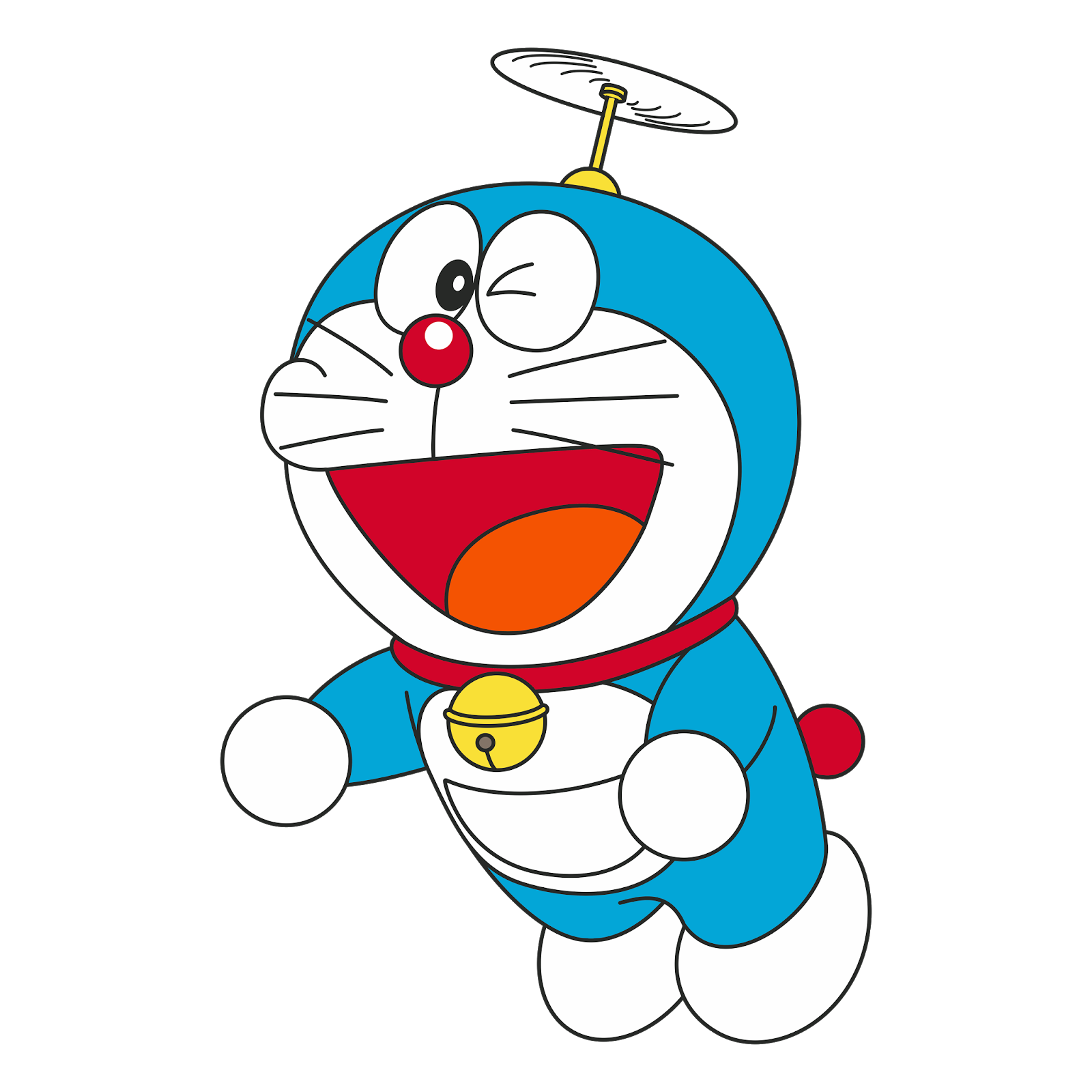 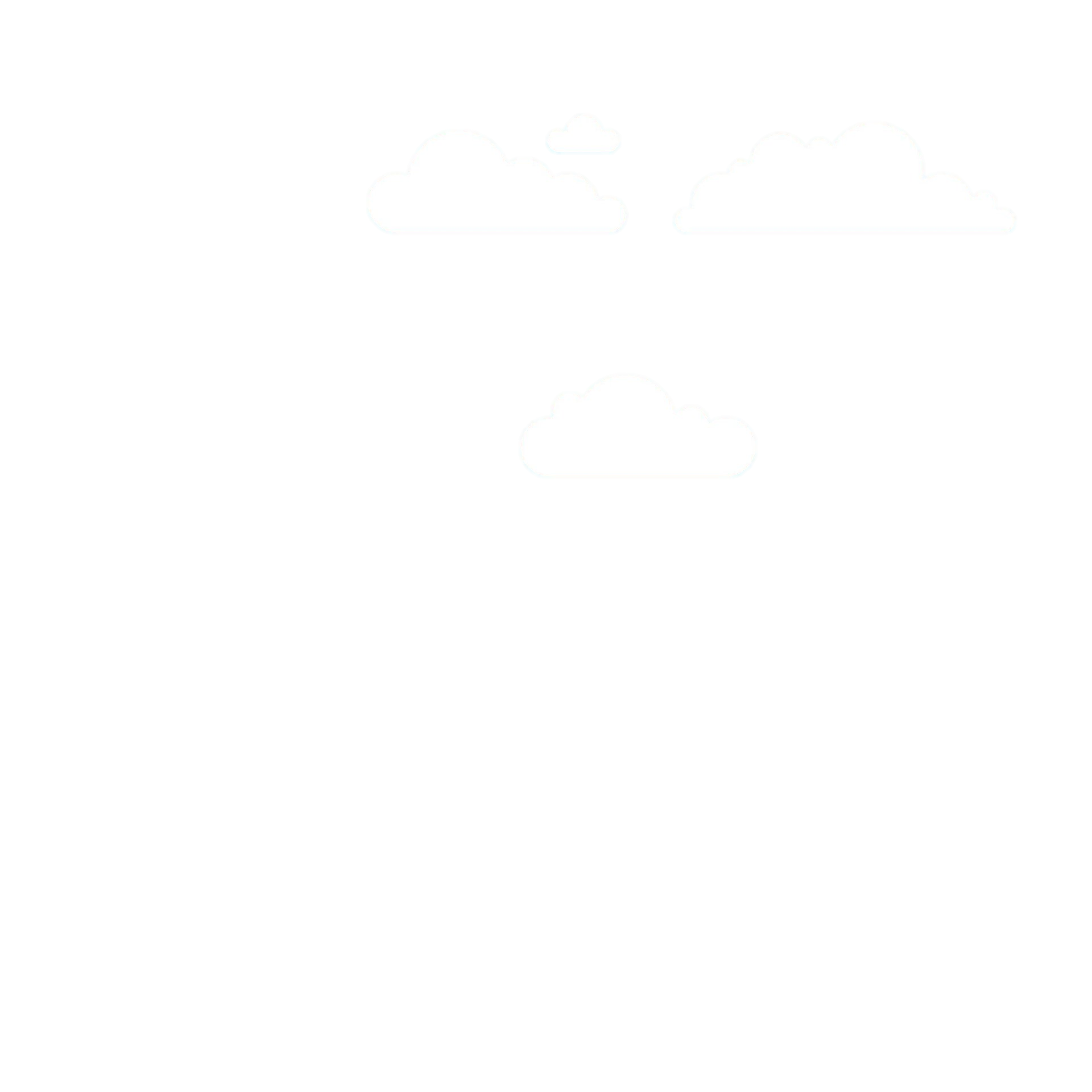 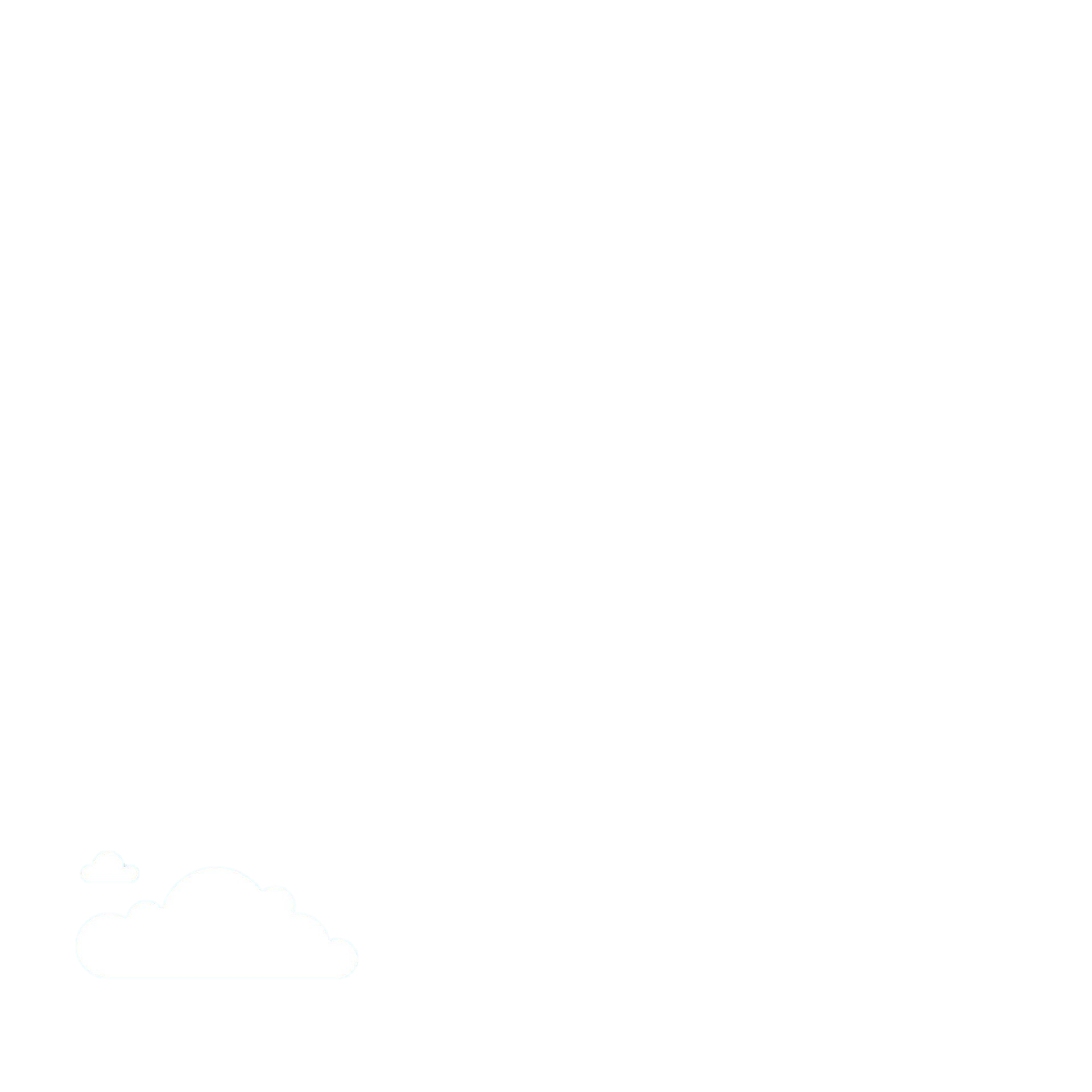 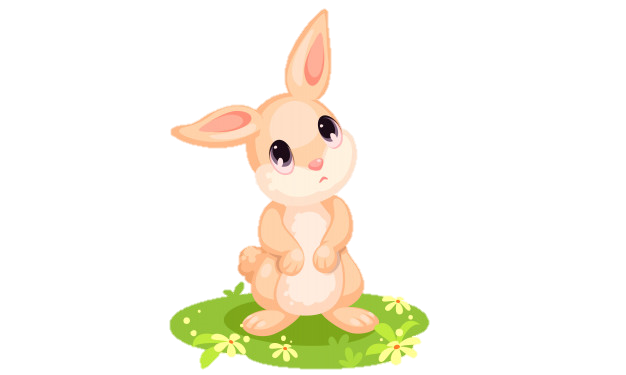 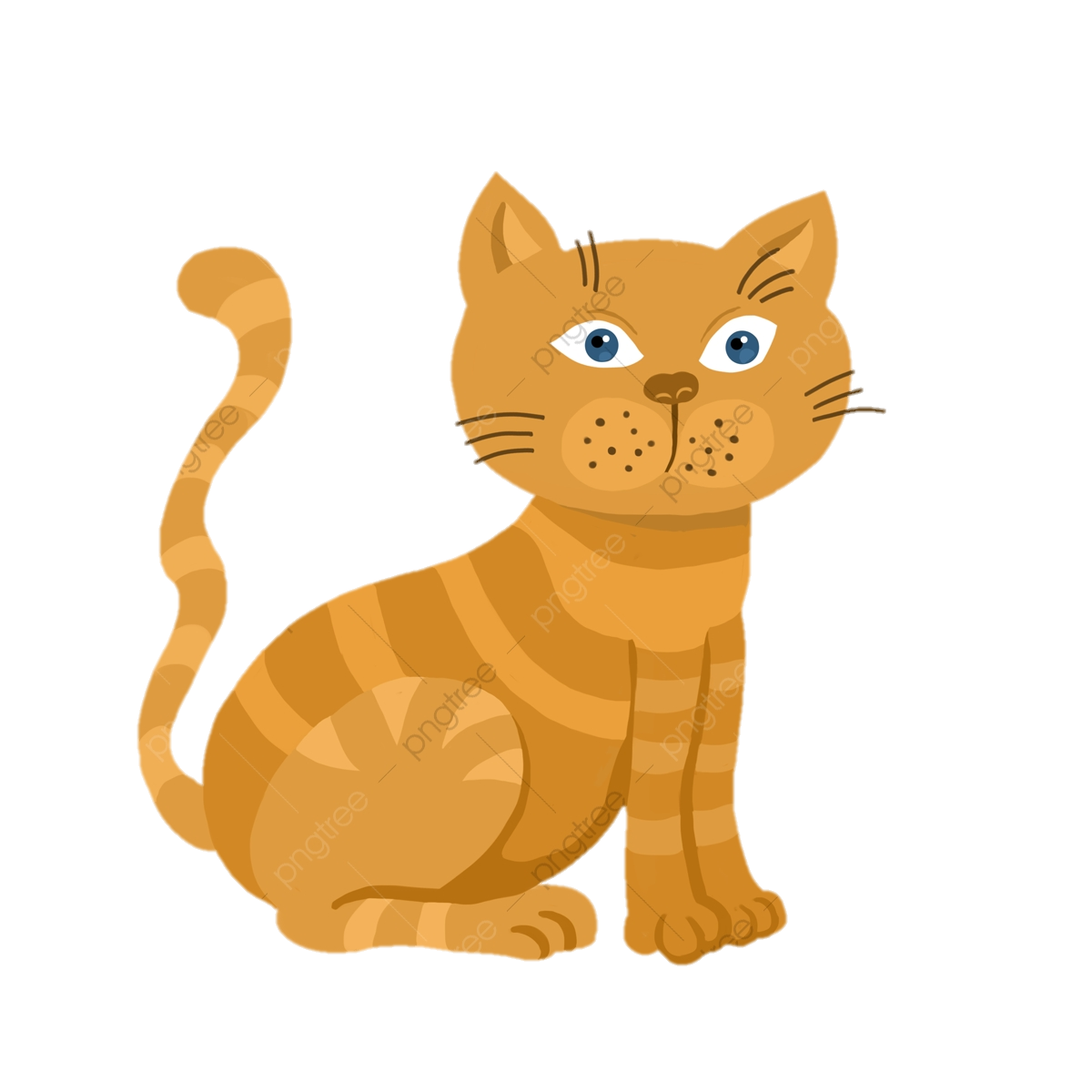 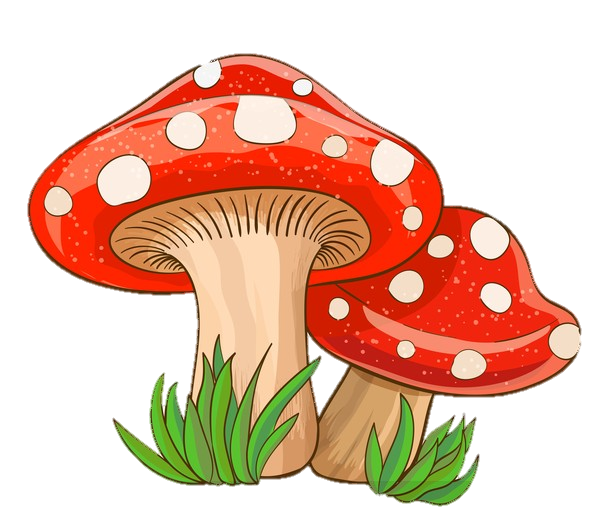 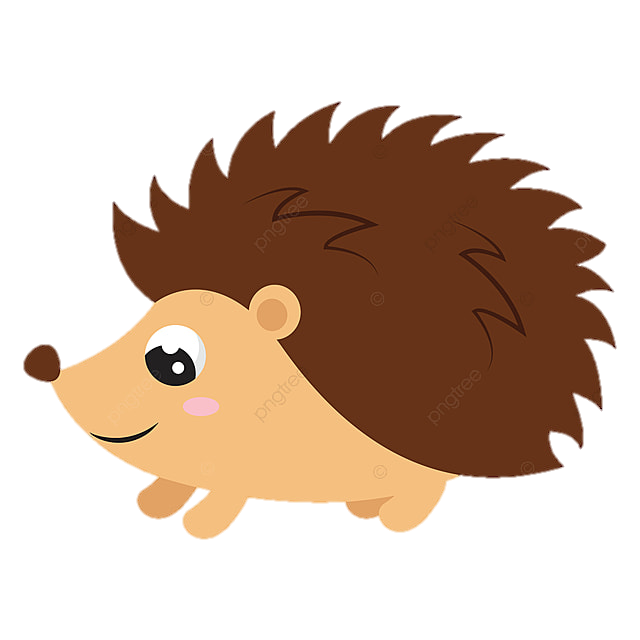 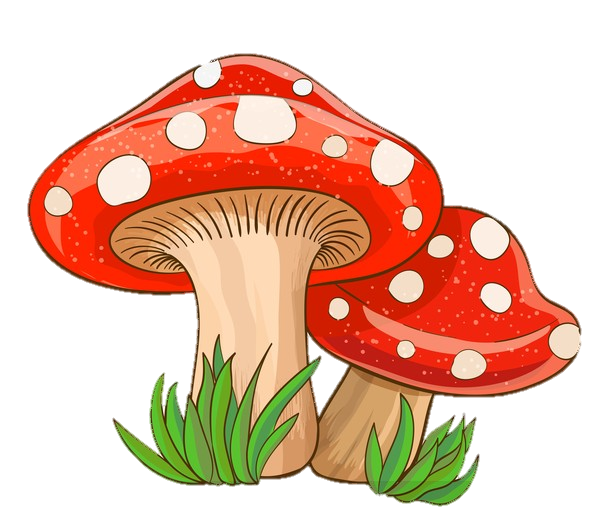 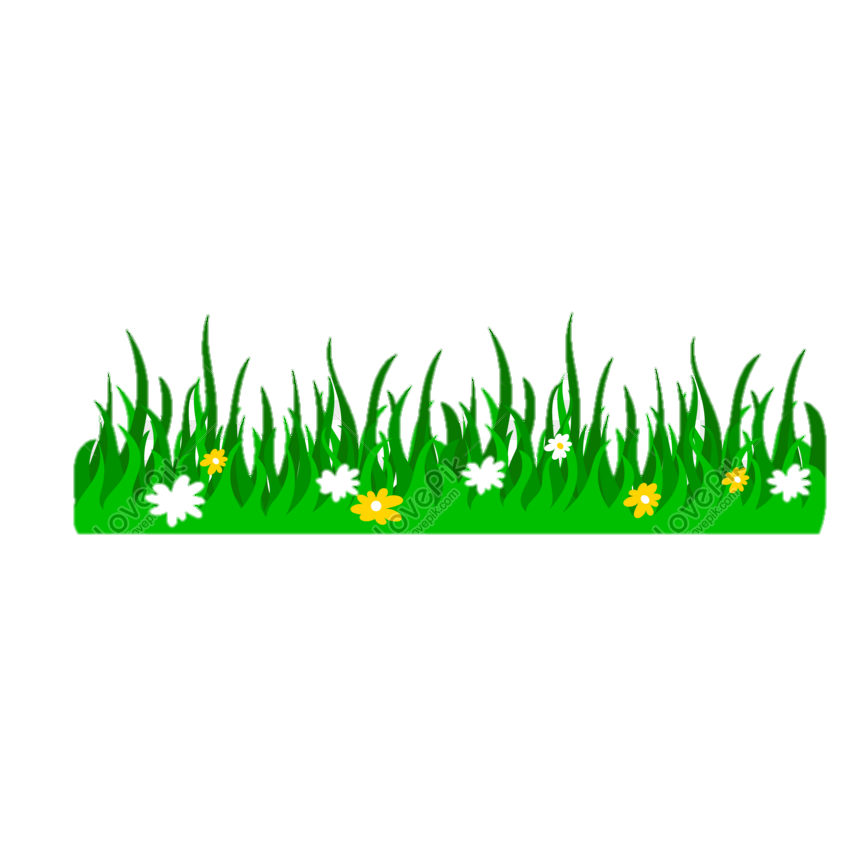 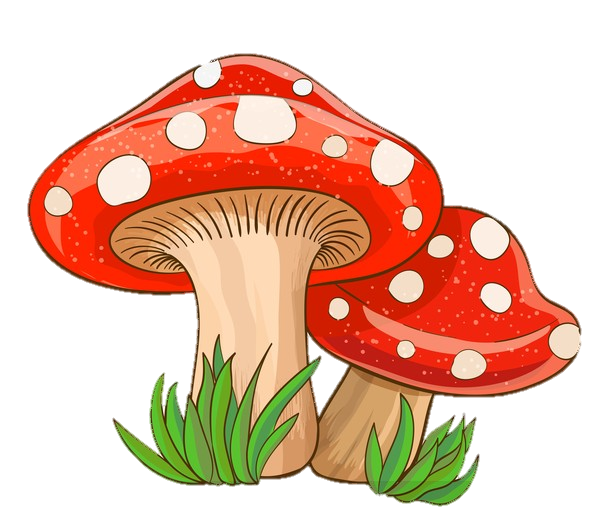 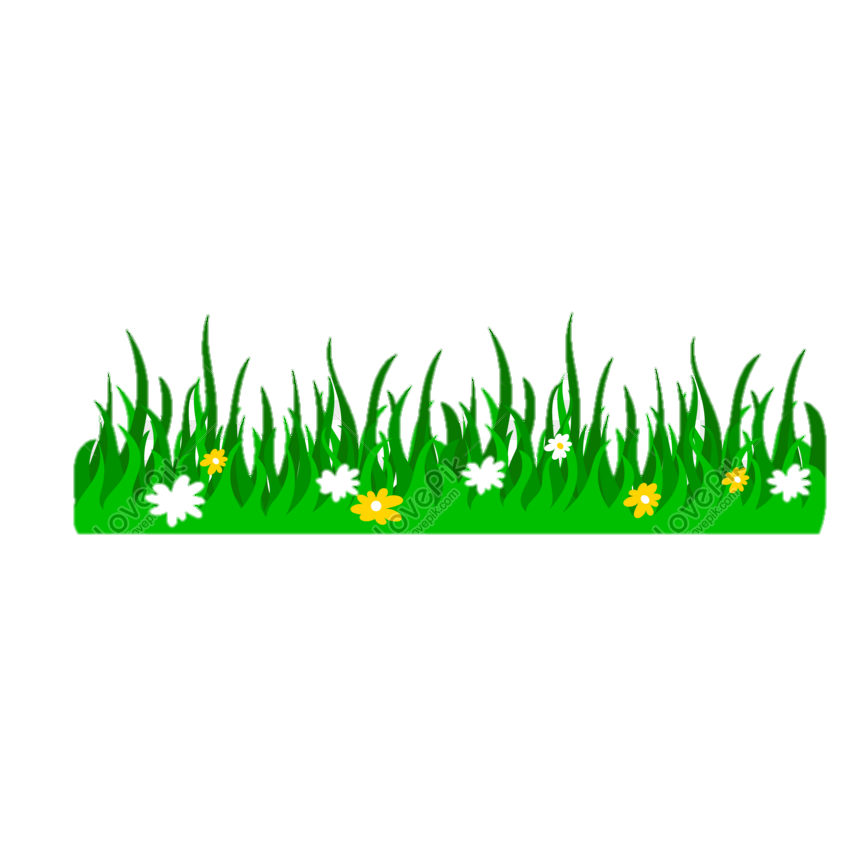 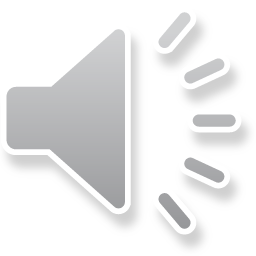 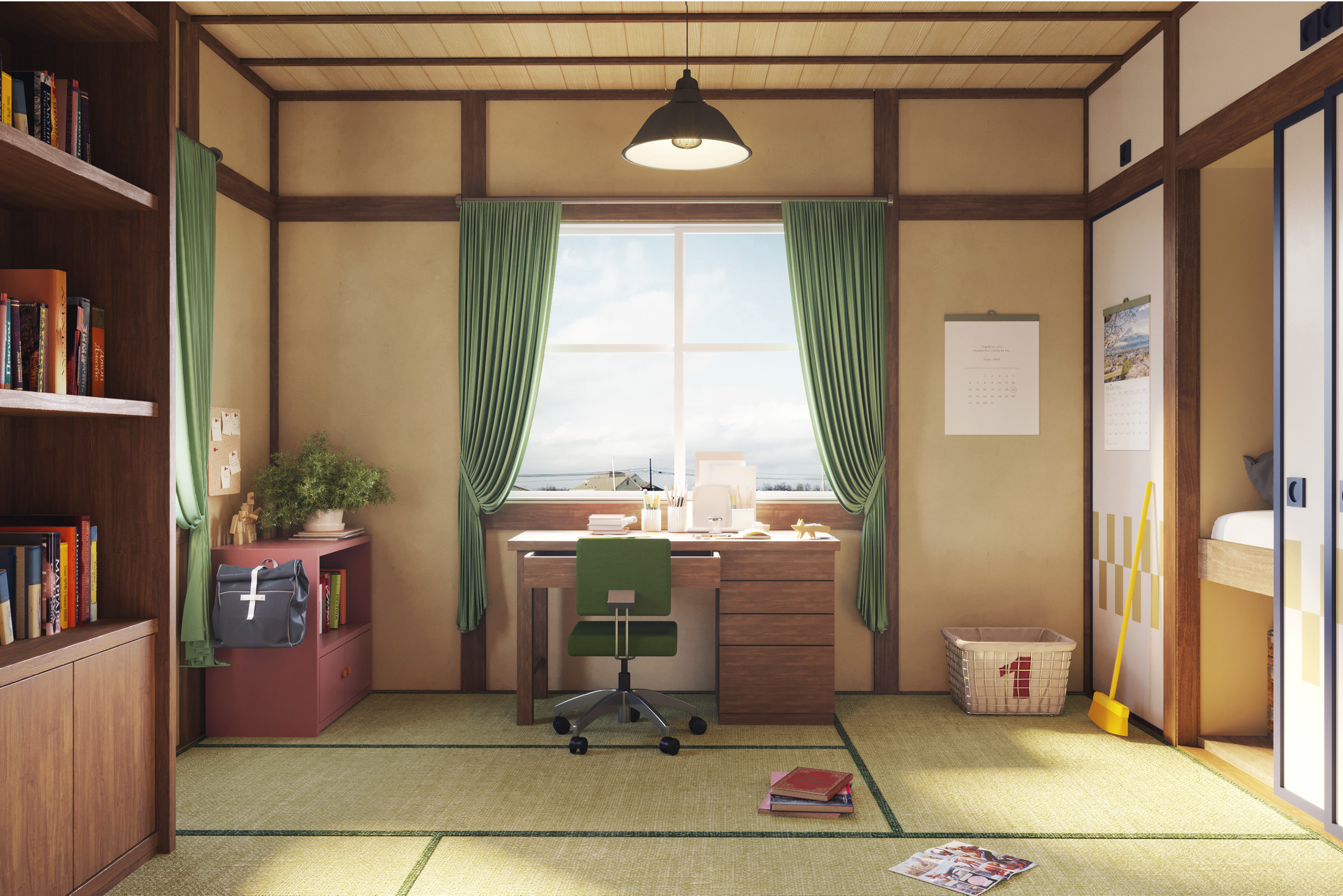 Phía
trên
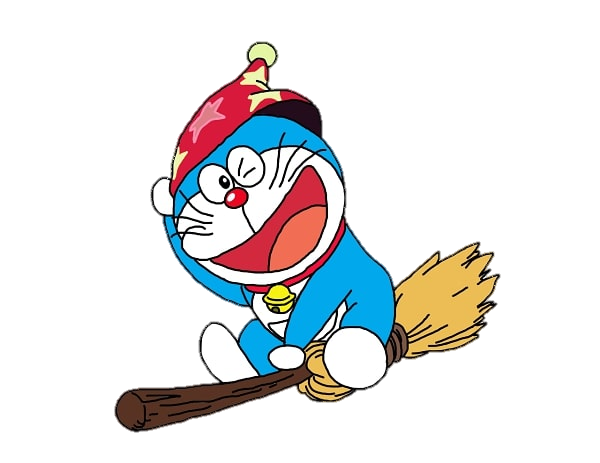 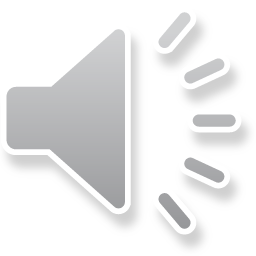 Phía dưới
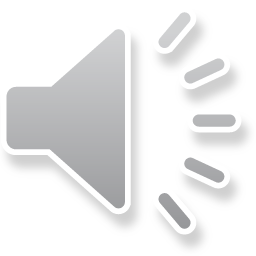 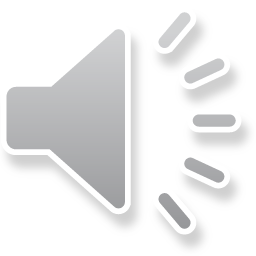 Xin chào
&
Hẹn gặp lại
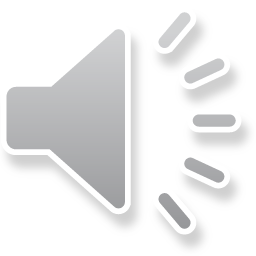 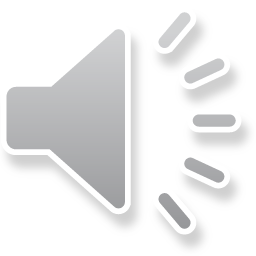